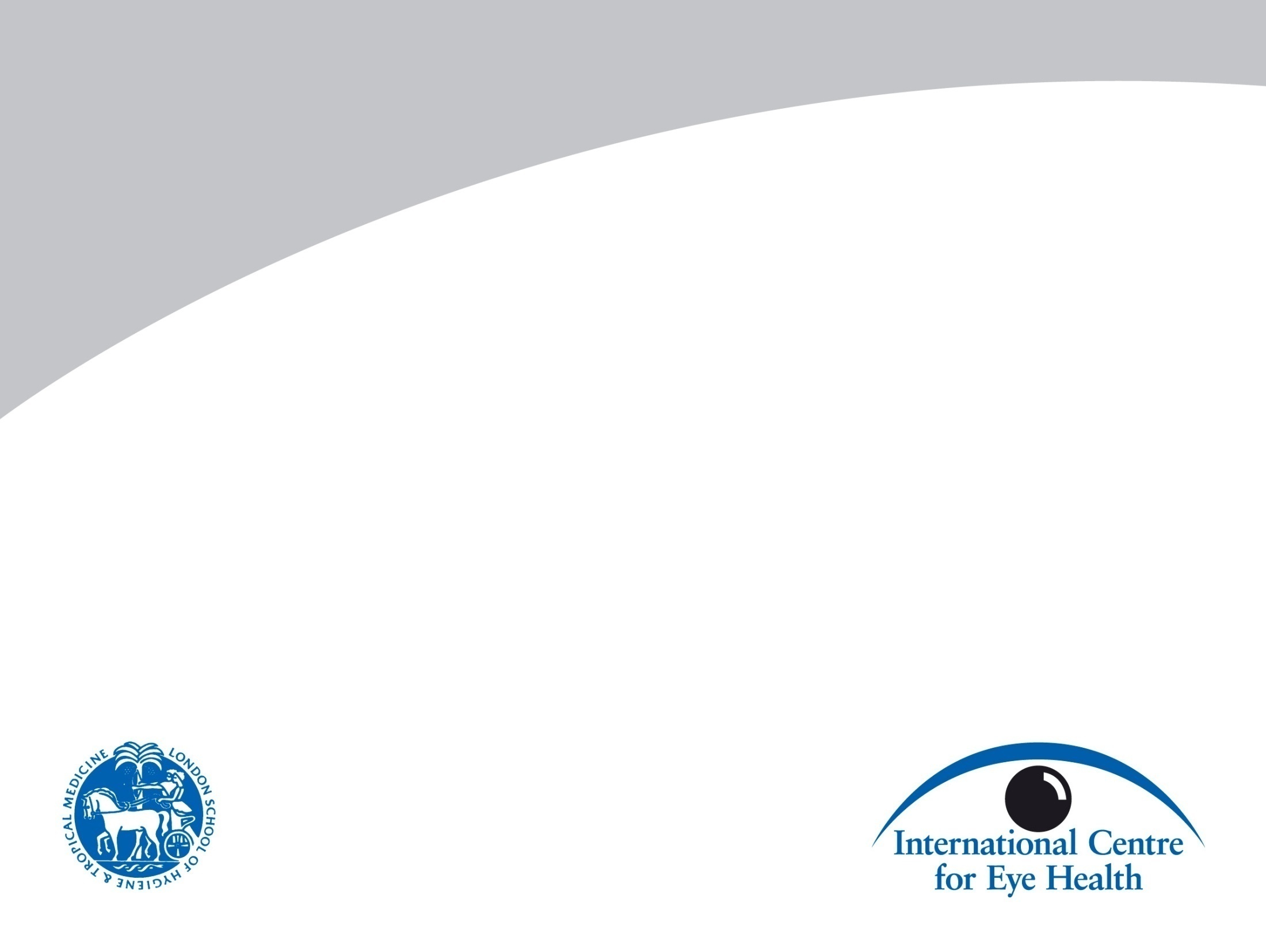 Using Key Informants to identify children with disabilities in Bangladesh and Pakistan
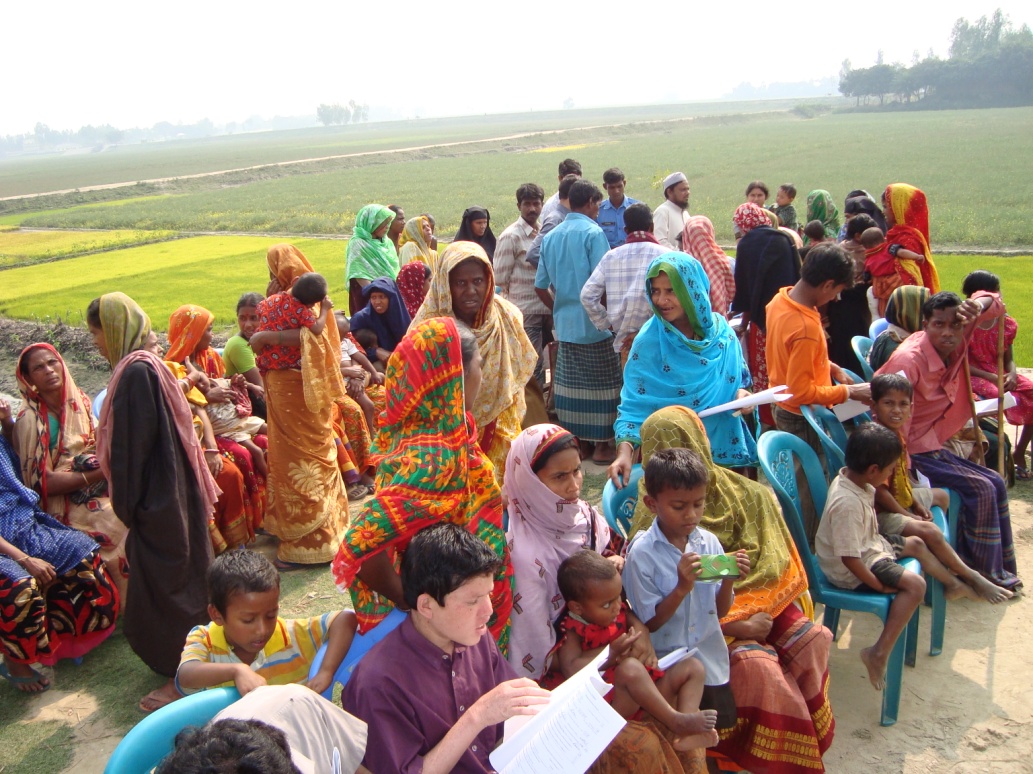 Sue Mackey & GVS Murthy
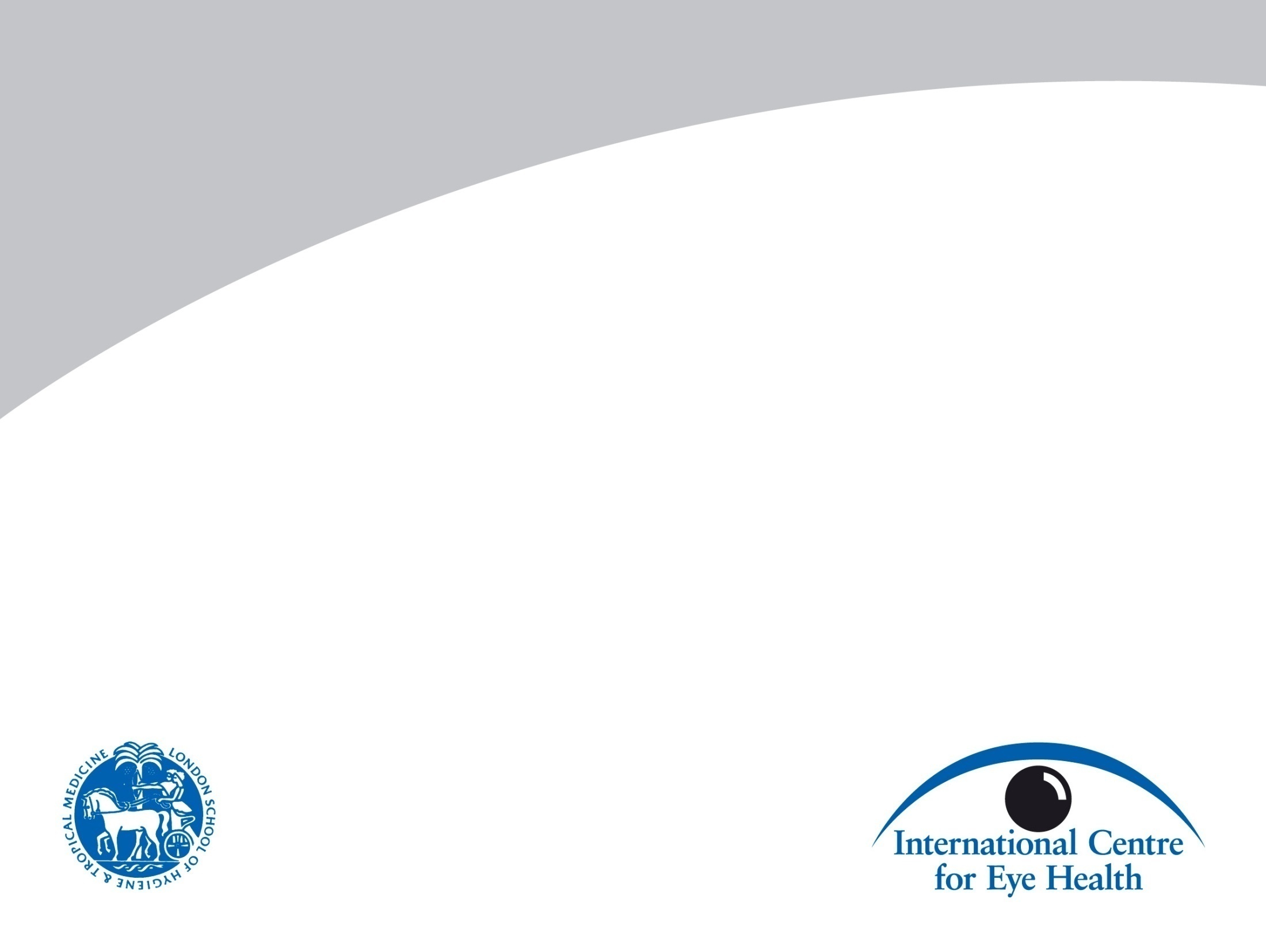 Original Research Question:
Are KIs an effective and sustainable method to identify children and adolescents (0-18 yrs) with specific disabilities to help in planning services for children with disabilities in developing countries?
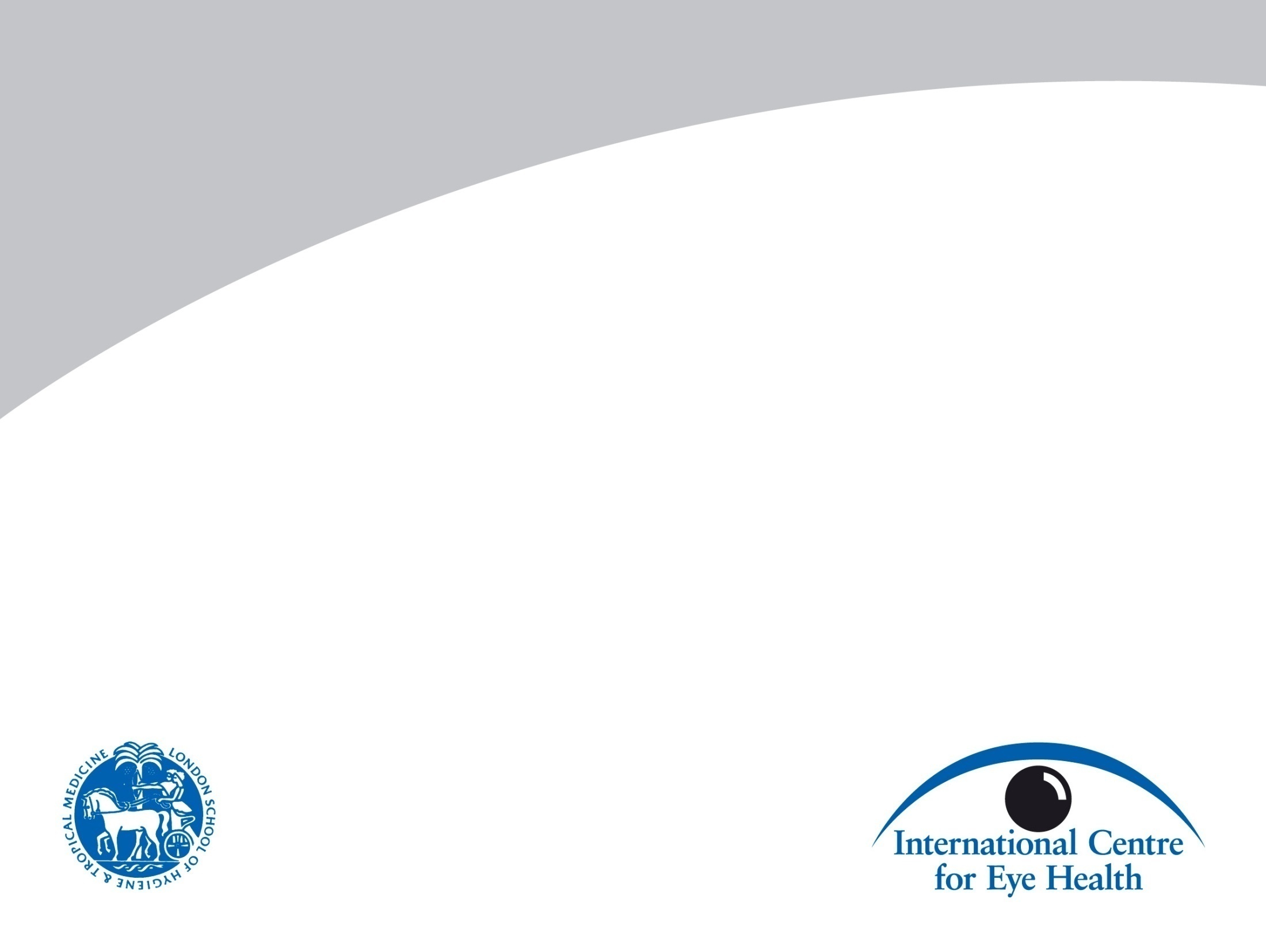 Objectives:
Adapt KIM for a range of childhood conditions (visual, hearing, physical & epilepsy)

Evaluate the effectiveness of using KIs to identify these children in Bangladesh & Pakistan

Estimate prevalence and causes of specific conditions for district planning

Develop service and rehabilitation referral networks appropriate to the setting
What is key informant method?
An approach to identify disabled children by using trained volunteers from the community

Suitable for those ‘difficult to reach children:- multiple disabilities, girls, pre-school (0-5 years), rural, poor & illiterate families

Community based & participatory through training & discussion with key informants (KIs)

KIs spread messages through their daily activities and then list any children identified with target impairment
Imam
Local council Chairman
Local council Member
Teacher
Health worker
NGO worker
Government Officer & employees
Need for a method that is:
Inexpensive
Quick
Effective
Sustainable
Applicable in developing countries
Enhances the awareness, skills and knowledge of the community members
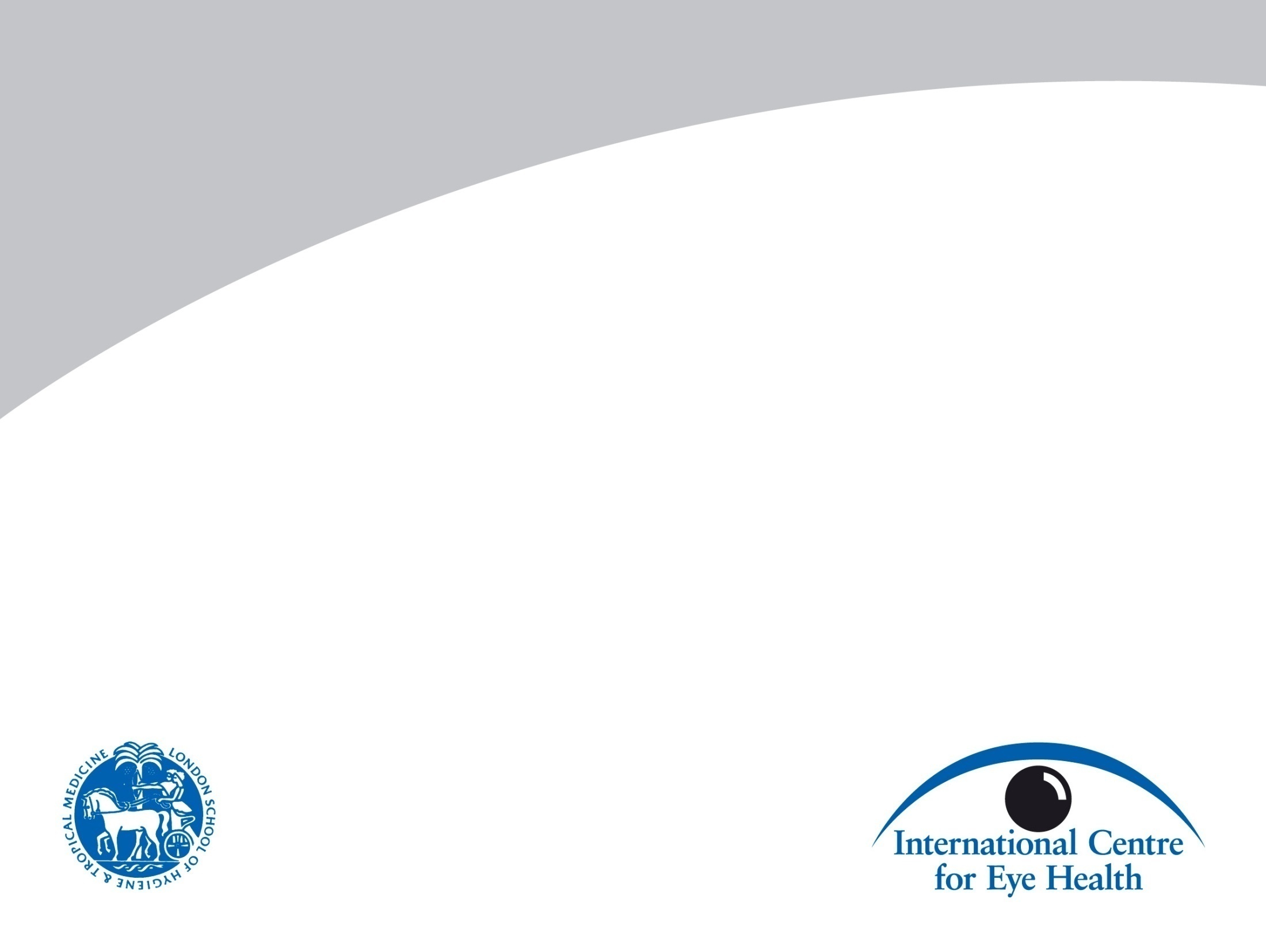 Methods
Key Informants from the community to be identified and trained

Children identified by KIs will be examined by a group of specialists to:
confirm diagnosis
identify cause
refer for appropriate services
Training Materials
Flip chart - visual impairment page
Physical impairment – many types
Handouts also made  for all groups - one side  of text with illustrations on reverse
Flip Chart hearing impairment examples
Flip chart example for epilepsy
Key Informant training
In  each of the sub districts for groups of 20 with the aim of one KI per village
Process
Implemented in a phase wise manner: sub-district by sub district (sample population 100,000), 

Each community mobiliser gets 4-6 weeks to encourage communities in a sub district to detect and refer children for examination. 

Detailed and planned set of activities are undertaken according to a 6 week schedule of field work in each sub district
Medication
Follow up (doctor)
Epilepsy
Further Investigation (EEG)
Specialist (neurologist)
Medication (Camp)
Wax /Foreign Body Removal
Discharge (CSO M Follow up Locally
Hearing impairment (HI)
Further investigating /Audiology Test
Mould/Hearing Aid (donating CBM)
School/Speech therapist
Refraction
Refraction
Assistive Devices (Low Vision Aids)
Assistive Devices (Low Vision Aids)
Operation (Cataract)
Operation (Cataract)
Referrals to Schools
Referrals to Schools
Visual impairment
Follow up
Surgery & Plasters
Assistive devices
Assistive devices
Physical impairments
Club Feet (ortho)
Contractures
Cleft lips Palate (plastic)
Spina Bifida & Hydrocephalus (Neuro)
Wheel chairs
Mobility Sticks/Walkers
P&O (artificial Limbs etc)
Surgery
Advice to Parents
Advice to Parents
Parents Training / therapy
Parents Training / therapy
Cerebral Palsy (CP)
Special Furniture
Assistive devices (wheel Chair/Walkers / Crutches)
Referral to School
Medical camps set up with support from local SHGs & NGOs – registration process
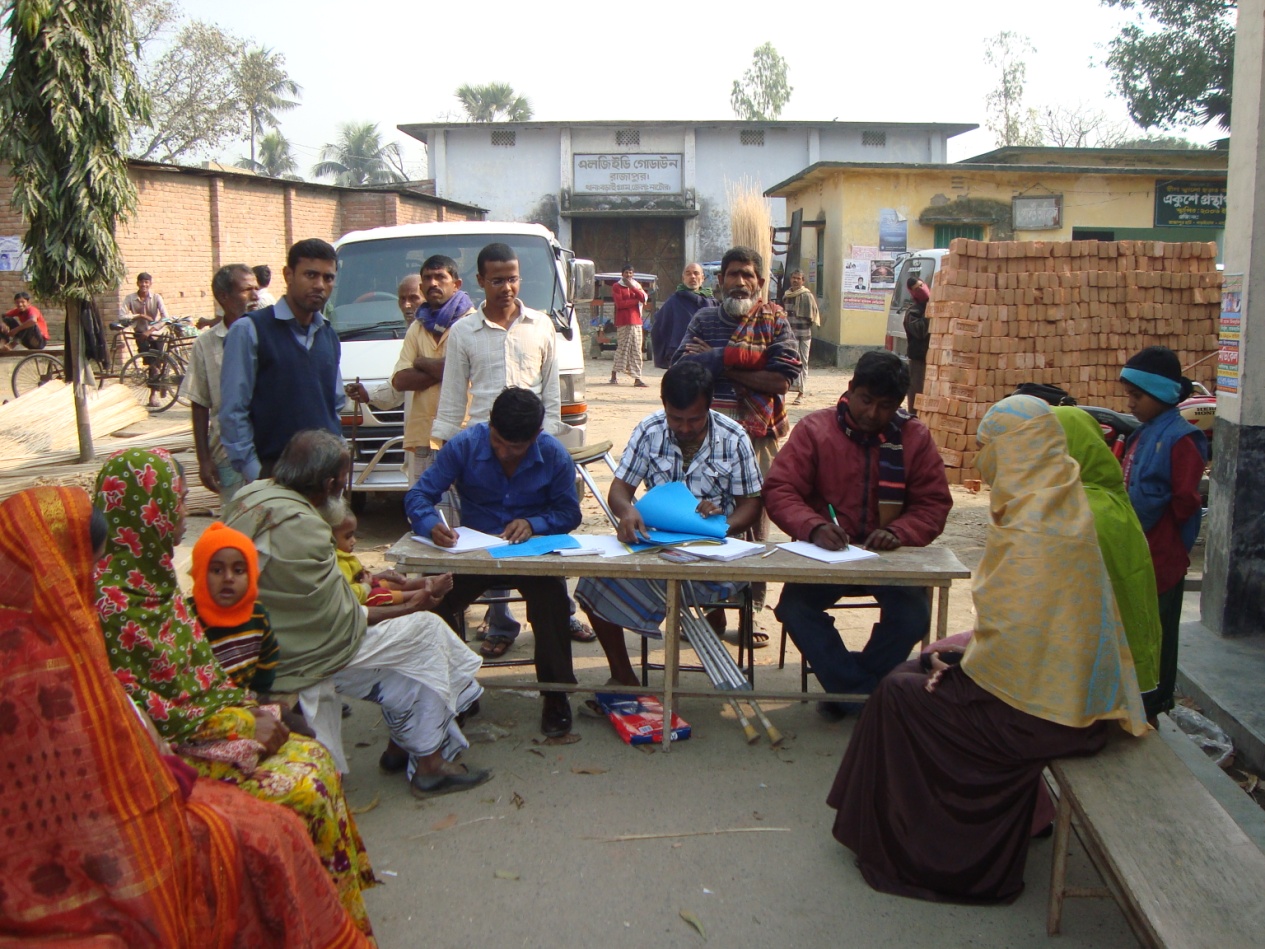 Combined KIM camps
Combined camp brings 
very large numbers
Hearing impairment poses more challenges
Results of 1st Pilot in Bangladesh
100+ key informants trained in each sub district
Number seen at camps = 1,272
Visual – 115
Hearing – 327
Epilepsy – 156
Physical – 634

Total with disability = 972
(some children have > 1 impairment)
Local service provision network activated 

Specialist treatment for children in Dhaka

National level Dhaka Task Force
Breakdown by impairment
From the KI lists - 972 children had 1,232 disabling impairments amongst 1,272 examined

Gives KI rate of 76% for ID disabling impairment
Activity Limitations  (n=873 KI children aged >5)
Challenges
Attendance at camps
Take up of referral services
Referral network at local level
Trained counsellors and peadiatric therapists
Follow up in the community
Thank you